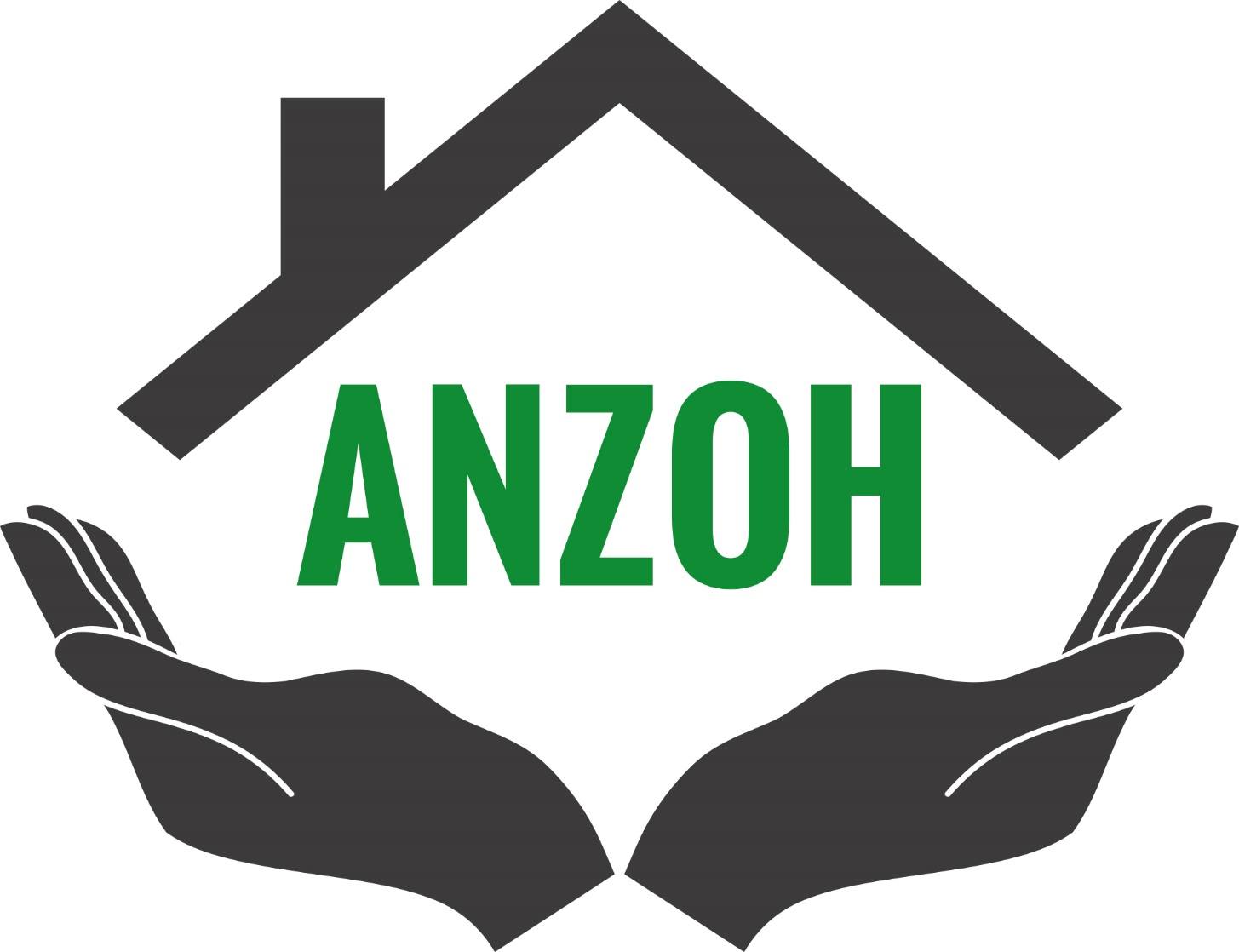 Aanklampende zorg voor zorgmijders met een (vermoeden van) psychische kwetsbaarheid die sociaal huren
[Speaker Notes: Woonmaatschappijen]
Situering
Project ontstaan vanuit netwerk GGZ regio Zuid-West-Vlaanderen
Inrichtende macht: Groep zorg H. Familie, SV De Bolster
Mei 2018 – eind 2020
Verlenging tot eind 2023
Werkgebied: Zuid-West-Vlaanderen
Brug tussen sociale huur en GGZ
Samenwerking met Preventieve woonbegeleiding CAW
Centraal aanmeldingspunt voor alle vragen rond woonproblemen
Mogelijkheid tot duo-begeleiding
Inzetten op versterken kennis GGZ-thema’s bij sociale huurpartners
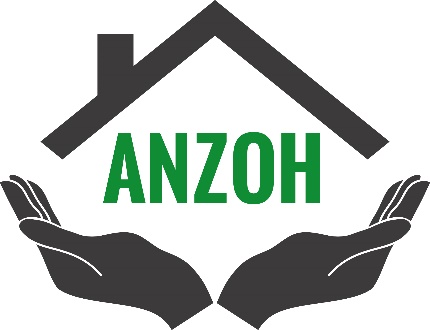 Doelgroep aanklampende zorg
(Vermoeden van) ernstige psychische kwetsbaarheid
Zorgwekkende zorgmijders/zorgvuldige zorgzoekers : geen andere GGZ-partner aanwezig en geen vraag naar
‘Oordeelsonbekwaam’ wat zijn/haar kwetsbaarheid betreft
Het onvermogen om iets van jezelf te kunnen beoordelen waardoor je in de problemen komt/blijft
Niet in staat om vrije en weloverwogen beslissingen te maken op een bepaald moment
Sociale huurders
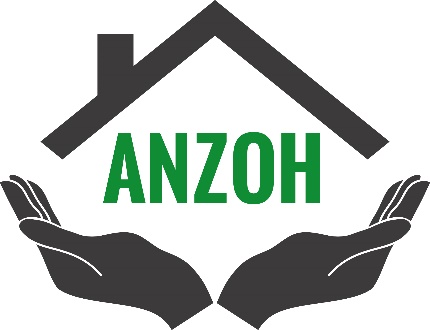 Tegenindicatie
Mensen met een lichte of geen psychische kwetsbaarheid 
Mensen met misbruikende persoonlijkheidsstoornissen
Afhankelijke mensen
Niet langer dan nodig
[Speaker Notes: Licht; moeten geholpen worden in de reguliere HV of geen psychische zorg. We gaan ervan uit dat zij zelf kunnen beslissen 
Misbruikende: gebruiken hulpverlening, wanneer verwachtingen niet uitkomen, is het de schuld vd HV
Afhankelijk: kunnen nog passiever worden door zaken in eigen handen te nemen. Stimuleren om zelf verantwoordelijkheden op te nemen. Niet aan het lot overlaten, maar als gelijkwaardige aanspreken. Samen nadenken hoe die persoon zelf zaken in handen kan nemen
Niet langer dan nodig: wanneer iemand zelf iets kan, moet je stoppen dat van hem overnemen]
Situering
Aanmelders: Sociale woonmaatschappijen in regio Zuid-West-Vlaanderen
Team:  
Psycholoog/teamcoördinator 
3 thuisbegeleiders (+-2FTE)
Doelstelling  
In functie van cliënt
Toeleiden naar reguliere hulpverlening
Kwaliteit van leven verhogen
In functie van cliënt/sociale huurpartner
Vastgelopen communicatie met huisvester opnieuw vrij maken
Een eventuele uithuiszetting vermijden 
Overlast verminderen
Methodiek aanklampende zorg
Aanklampende zorg/intensieve bemoeizorg : gespecialiseerde zorg voor mensen die daar niet om vragen, maar er wel nood aan hebben 
Aan huis of in eigen omgeving
Laagdrempelig
Vertrouwensrelatie 
Aansluiten, mensen niet in de steek laten omdat ze hun kwetsbaarheid en beperkingen niet zien of kunnen inschatten 
Verleiden tot zorg, toeleiden naar reguliere zorg
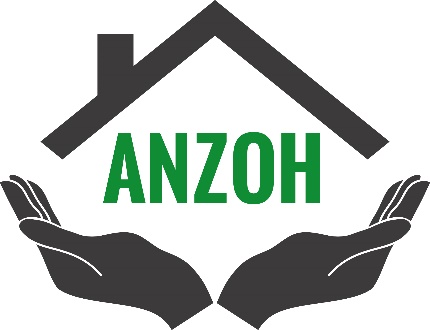 Vragen?
Charlotte Parmentier
Charlotte.parmentier@anzoh.be
0499/90 33 83